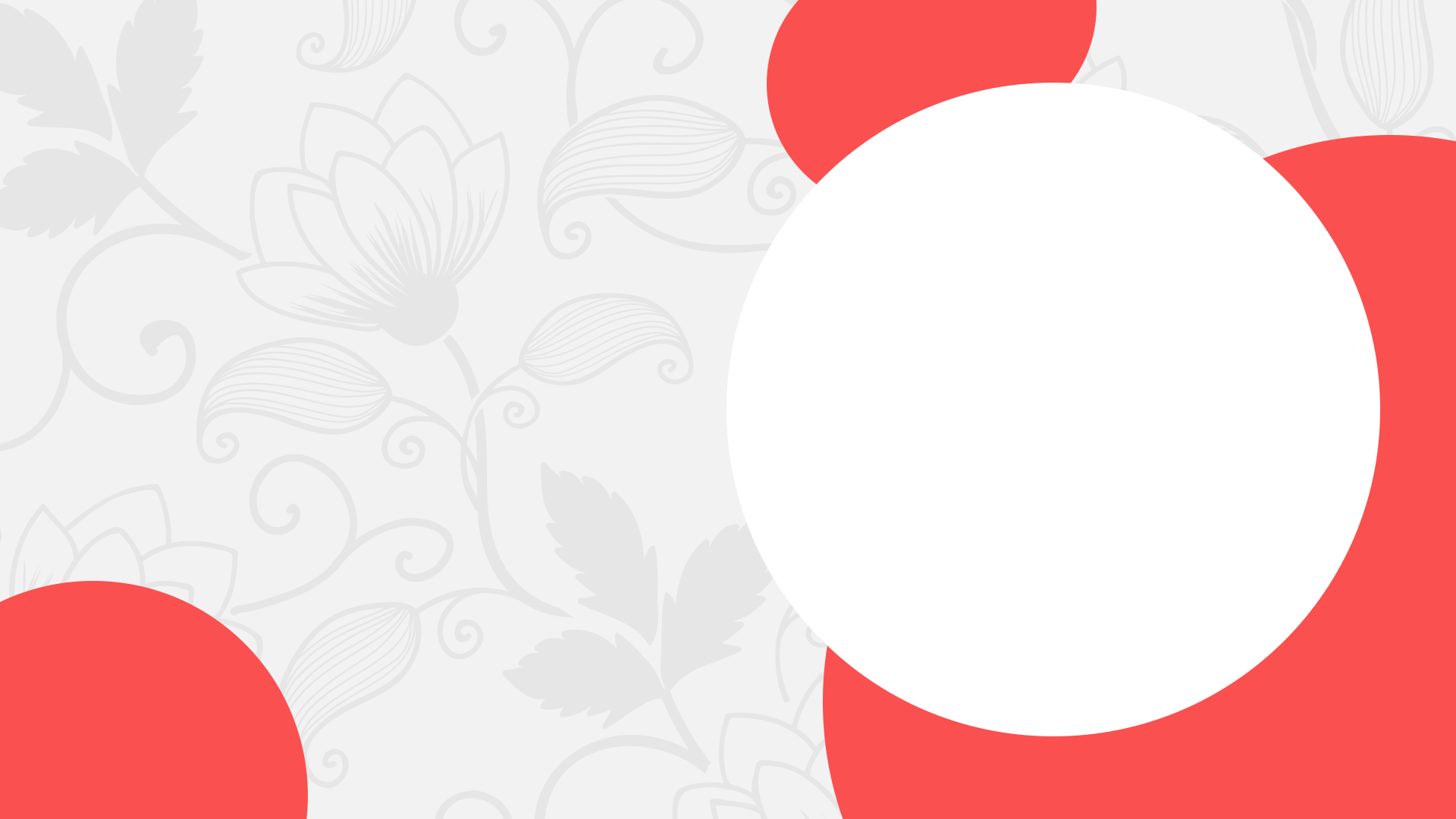 Культурное пространство империи в первой половине XIX века.
Наука 
и образование
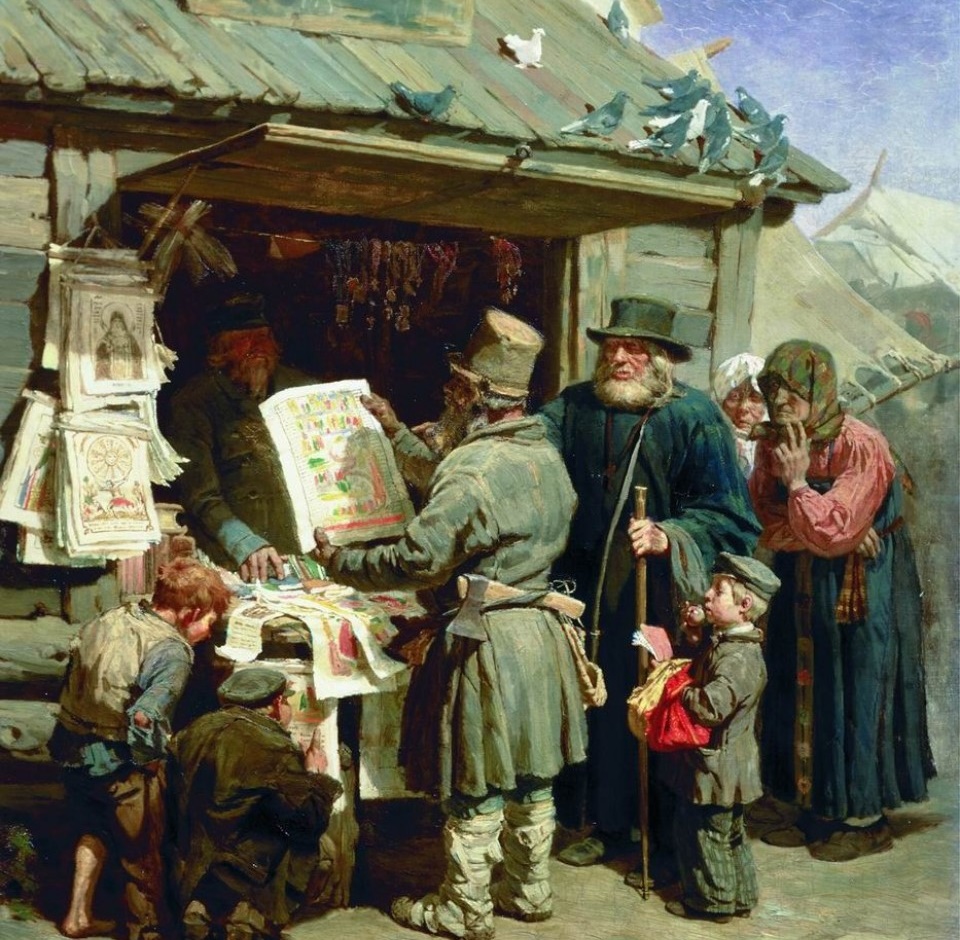 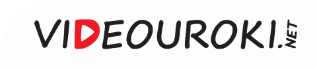 На территории Эрмитажа несут службу коты.
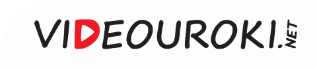 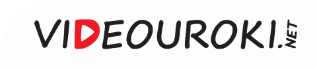 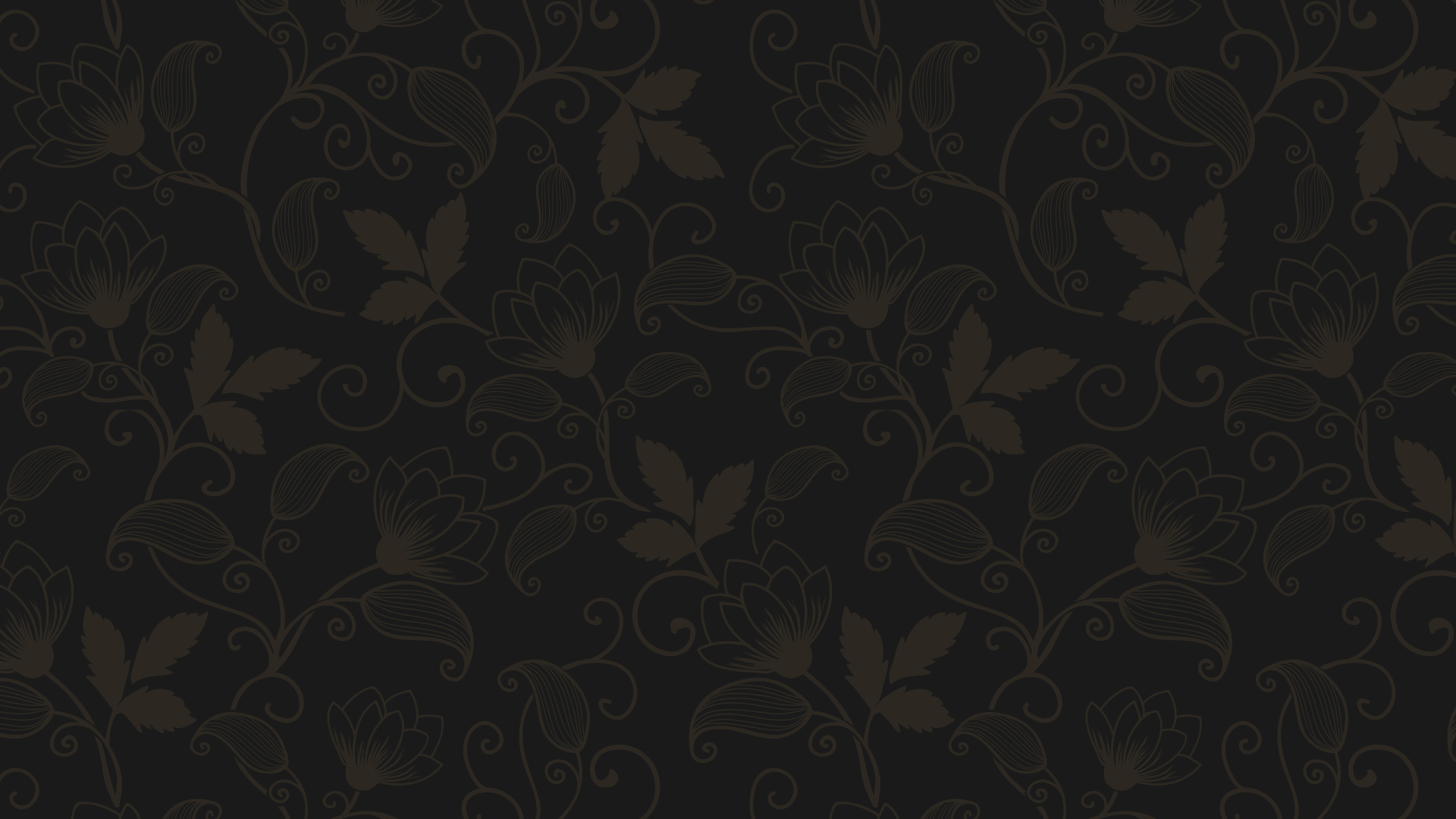 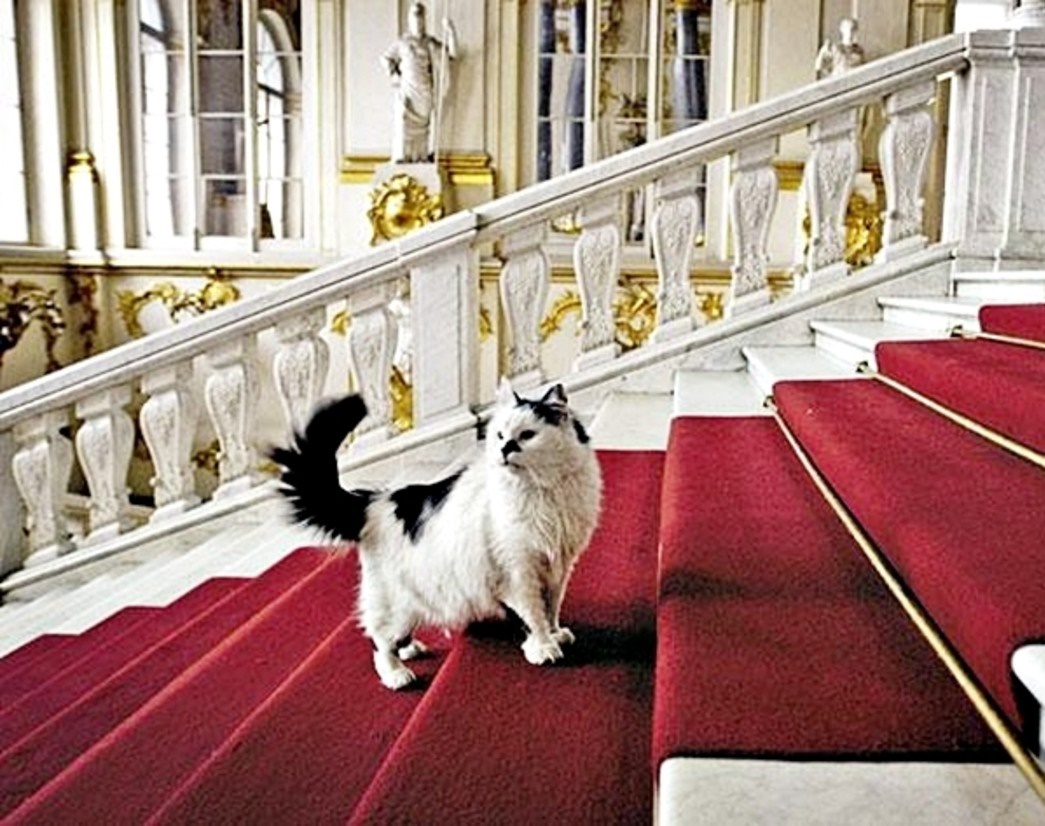 Эрмитажные коты
Существует легенда, что эрмитажные коты ведут свою историю от кота Василия, привезённого Петром I в старое здание Зимнего дворца.
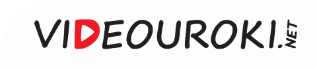 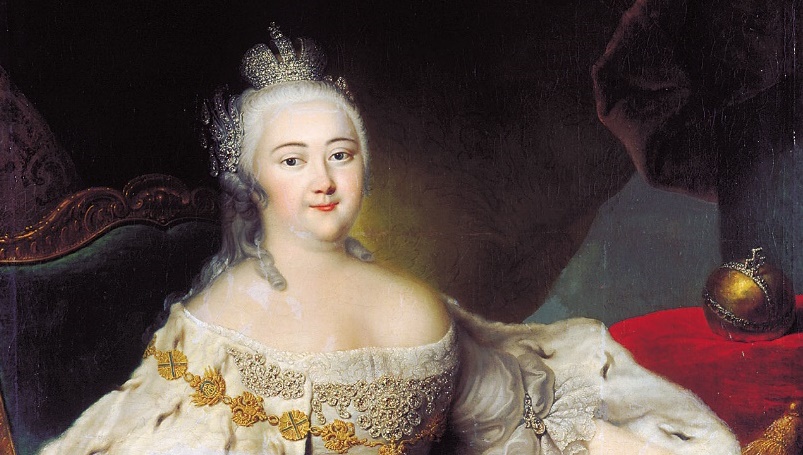 Императрица Елизавета Петровна в 1745 году издала «Указ о высылке 
ко двору котов».
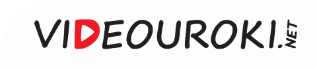 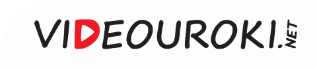 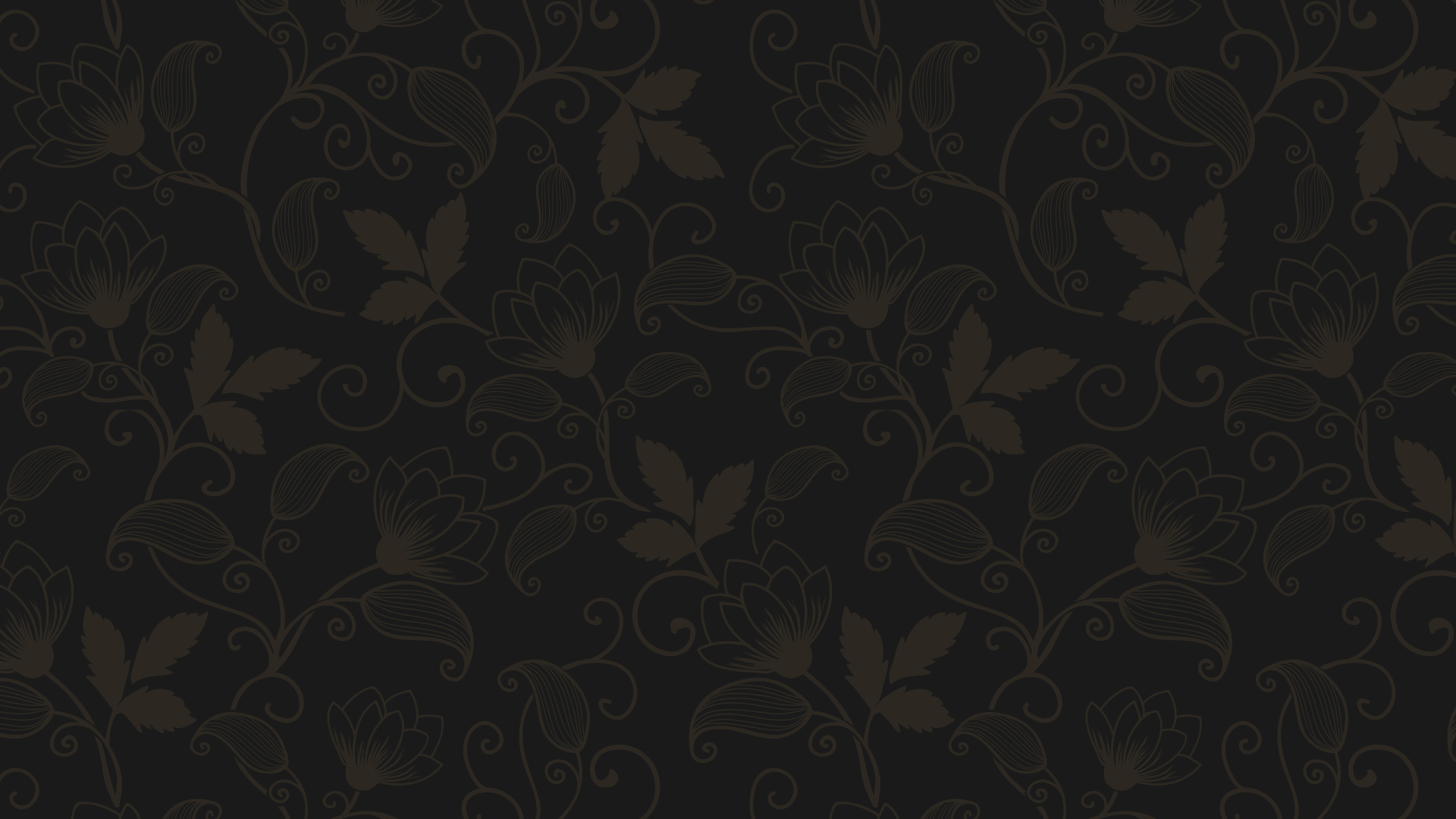 Вопросы занятия
Развитие гуманитарных 
и естественных наук.
1
2
Русские путешественники.
3
Система образования.
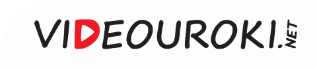 Культура России
1
2
3
XIX век стал золотым веком русской культуры
Большое влияние оказали Отечественная война 
1812 года и Заграничные походы русской армии
В обществе наступили патриотический подъём 
и рост национального самосознания
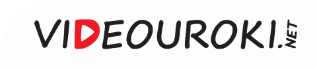 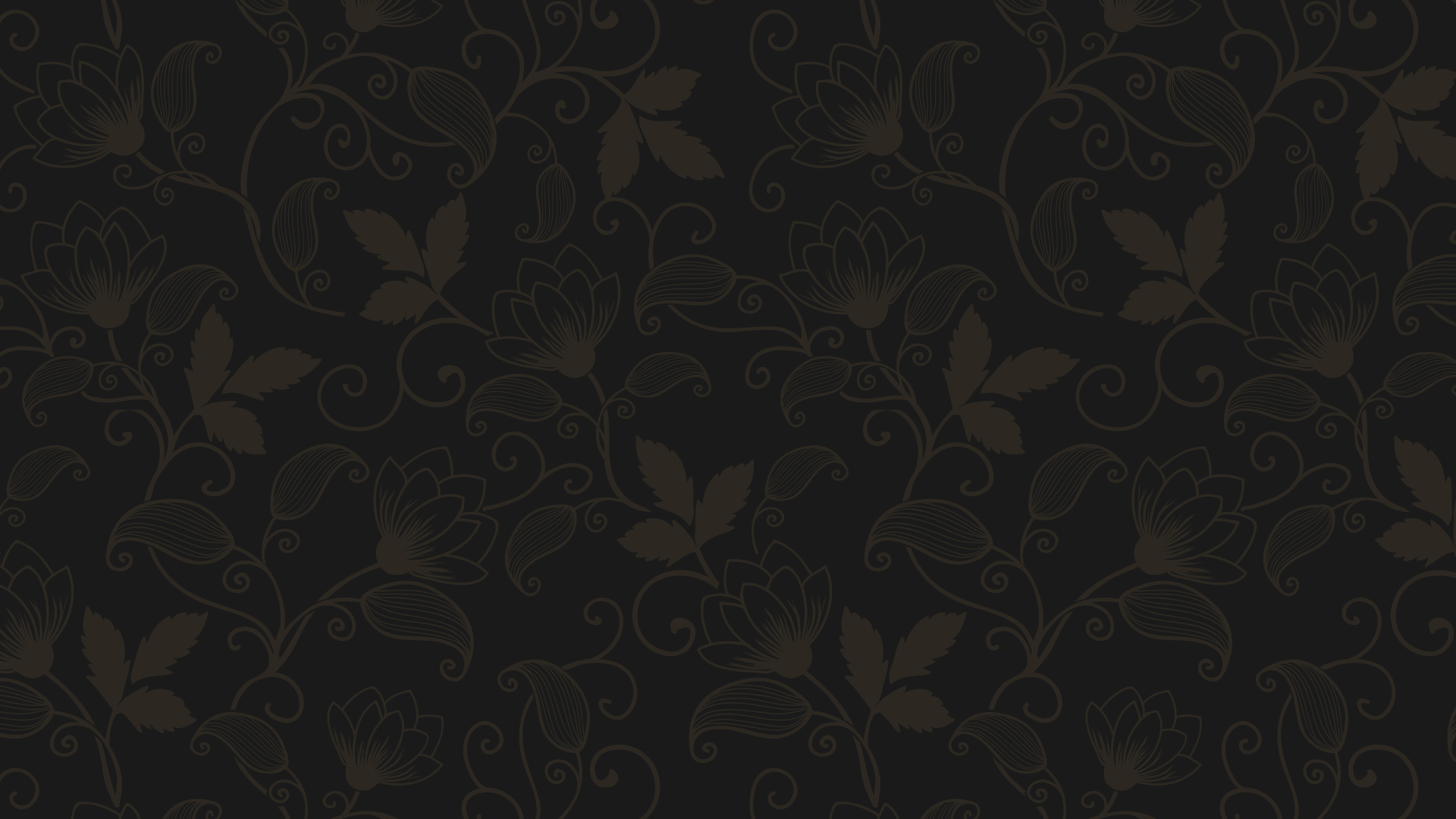 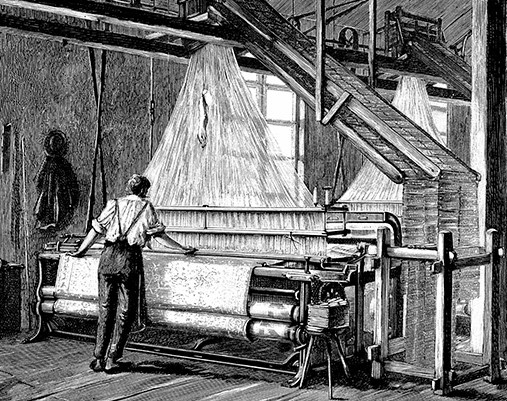 Развитие науки
Промышленный переворот был тесно связан 
с развитием науки и техники.
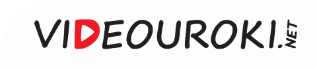 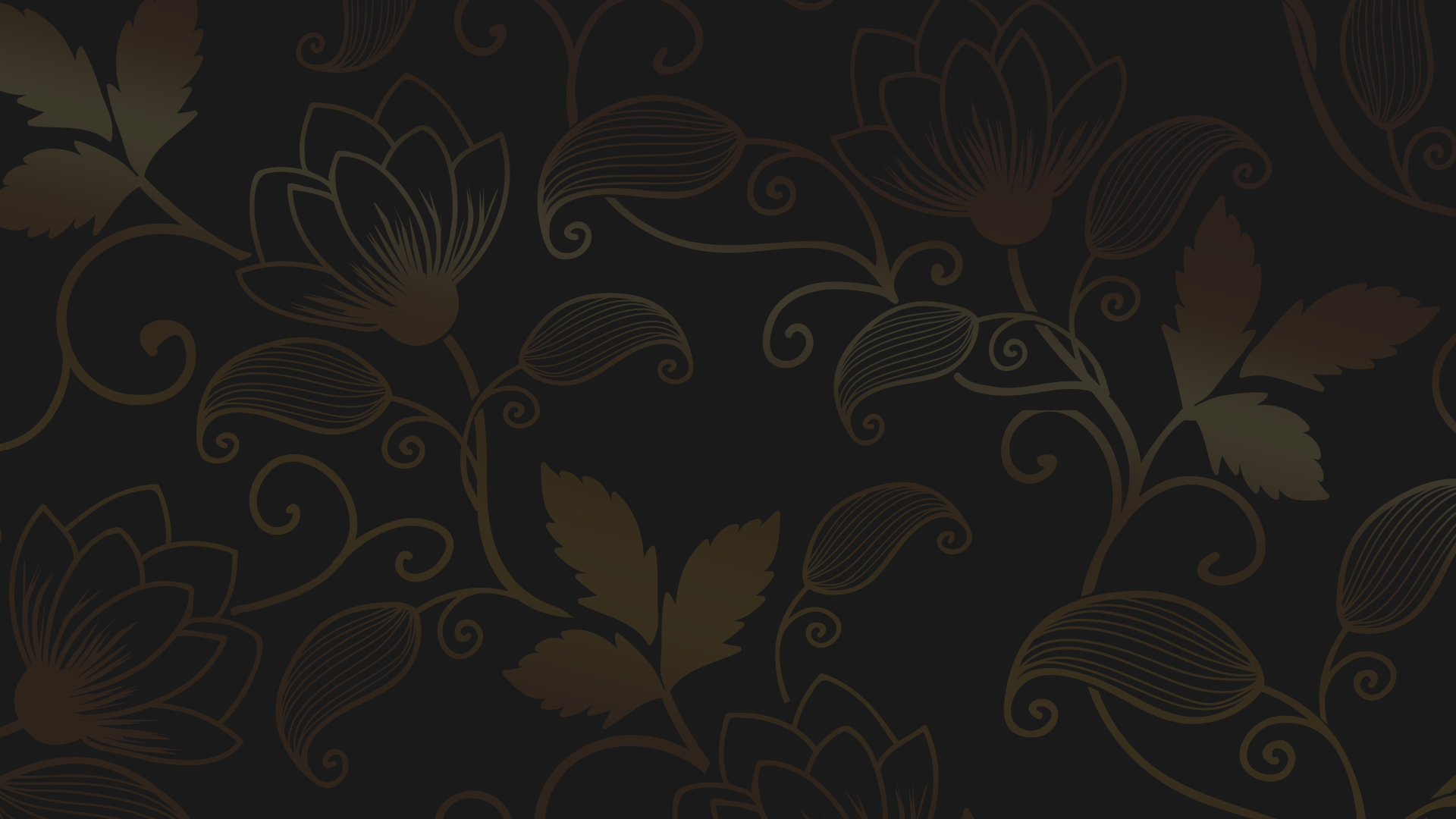 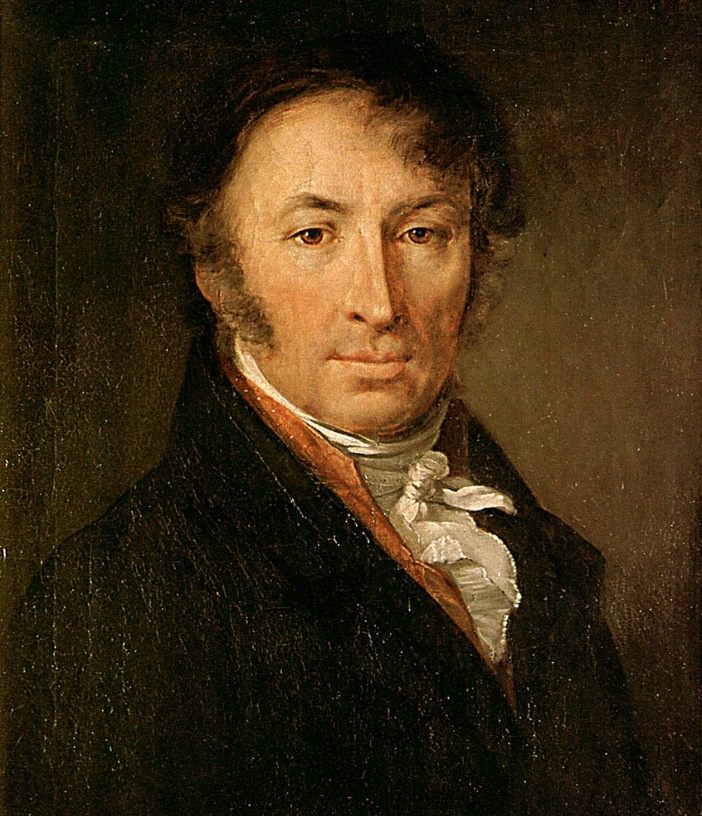 Рост национального самосознания привёл к усилению интереса 
к истории. 

В 1816 году была издана «История государства Российского» 
Николая Карамзина.
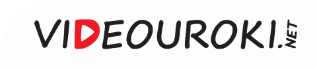 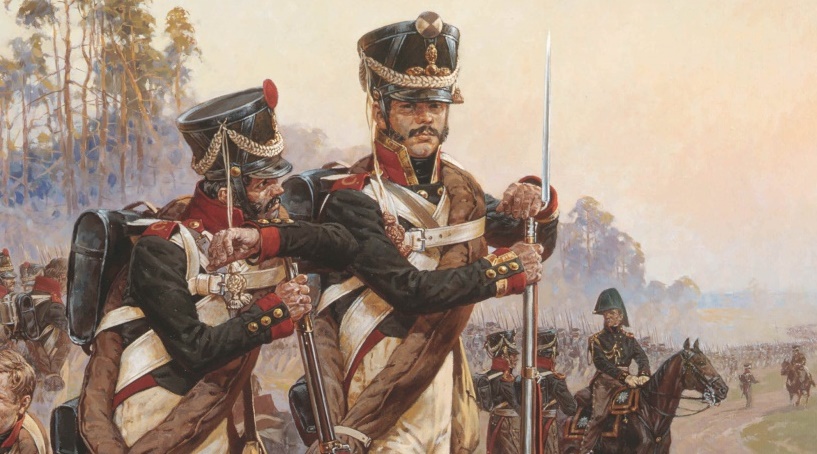 Карамзин стал инициатором 
сбора и записи воспоминаний участников событий Отечественной войны 1812 года.
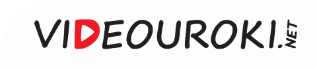 Тимофей Николаевич Грановский
Грановский считал, что мировая история – это путь всех народов к свободе.
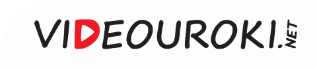 Николай Иванович Лобачевский
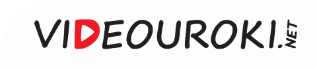 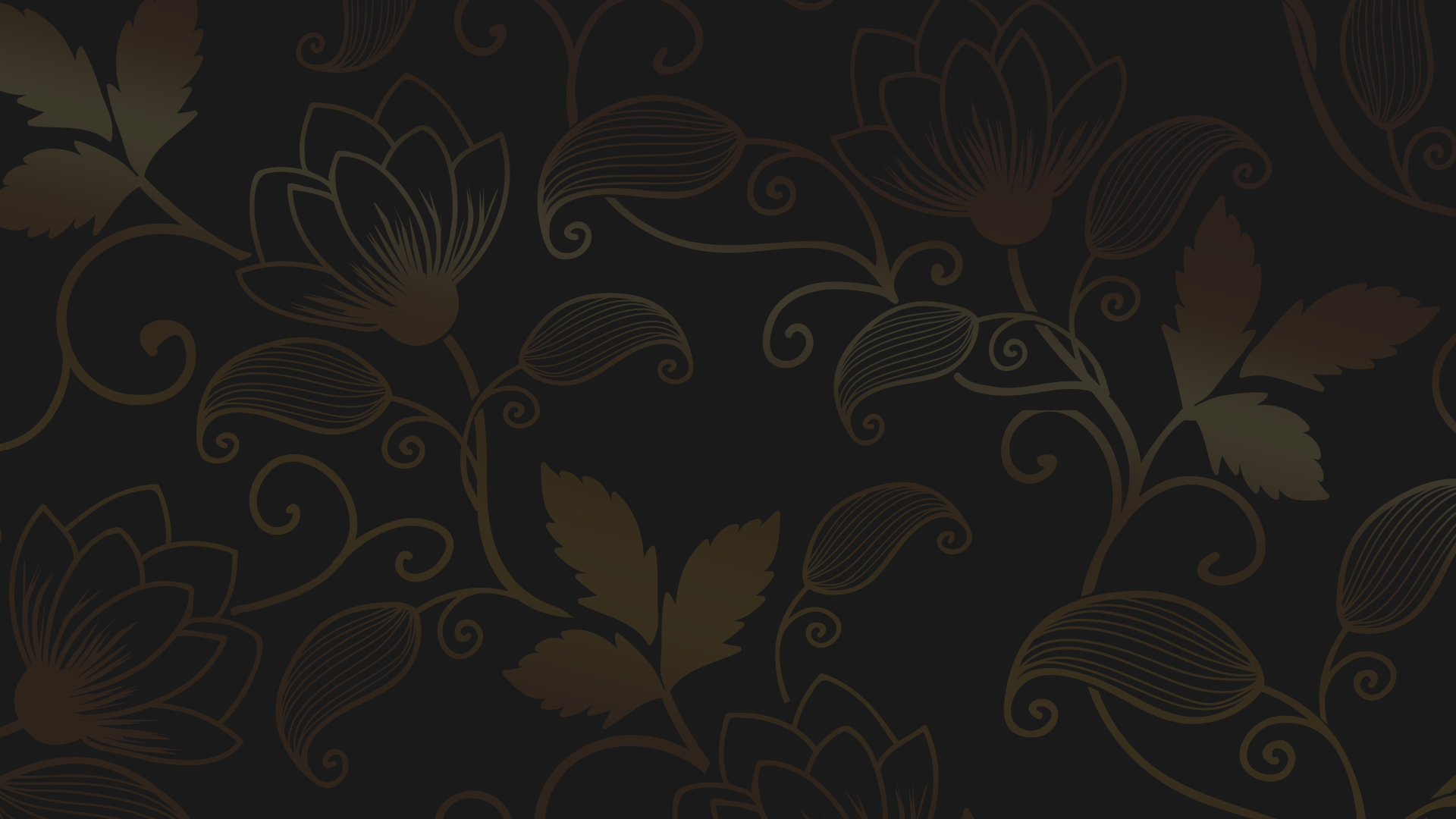 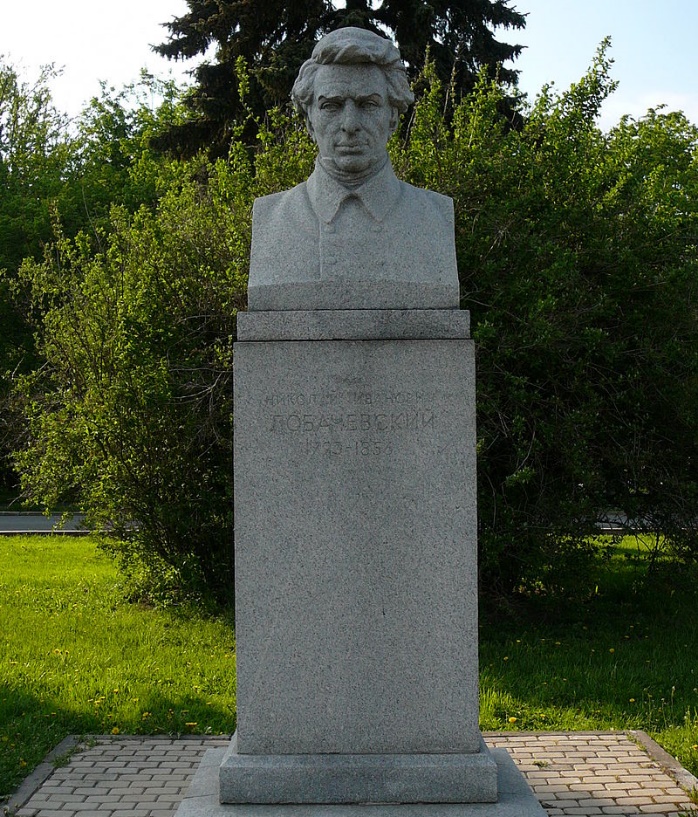 Лобачевский создал геометрическую систему, которую назвали неевклидовой геометрией. 

Эта система стала основой математической базы современной физики.
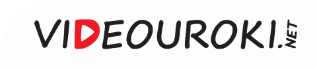 В 1802 году Василий Владимирович Петров продемонстрировал явление электрической дуги.
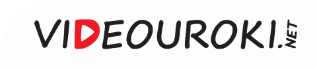 Борис Семёнович Якоби
Якоби создал несколько электрических двигателей и пишущий телеграф.
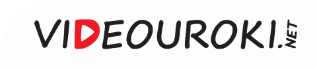 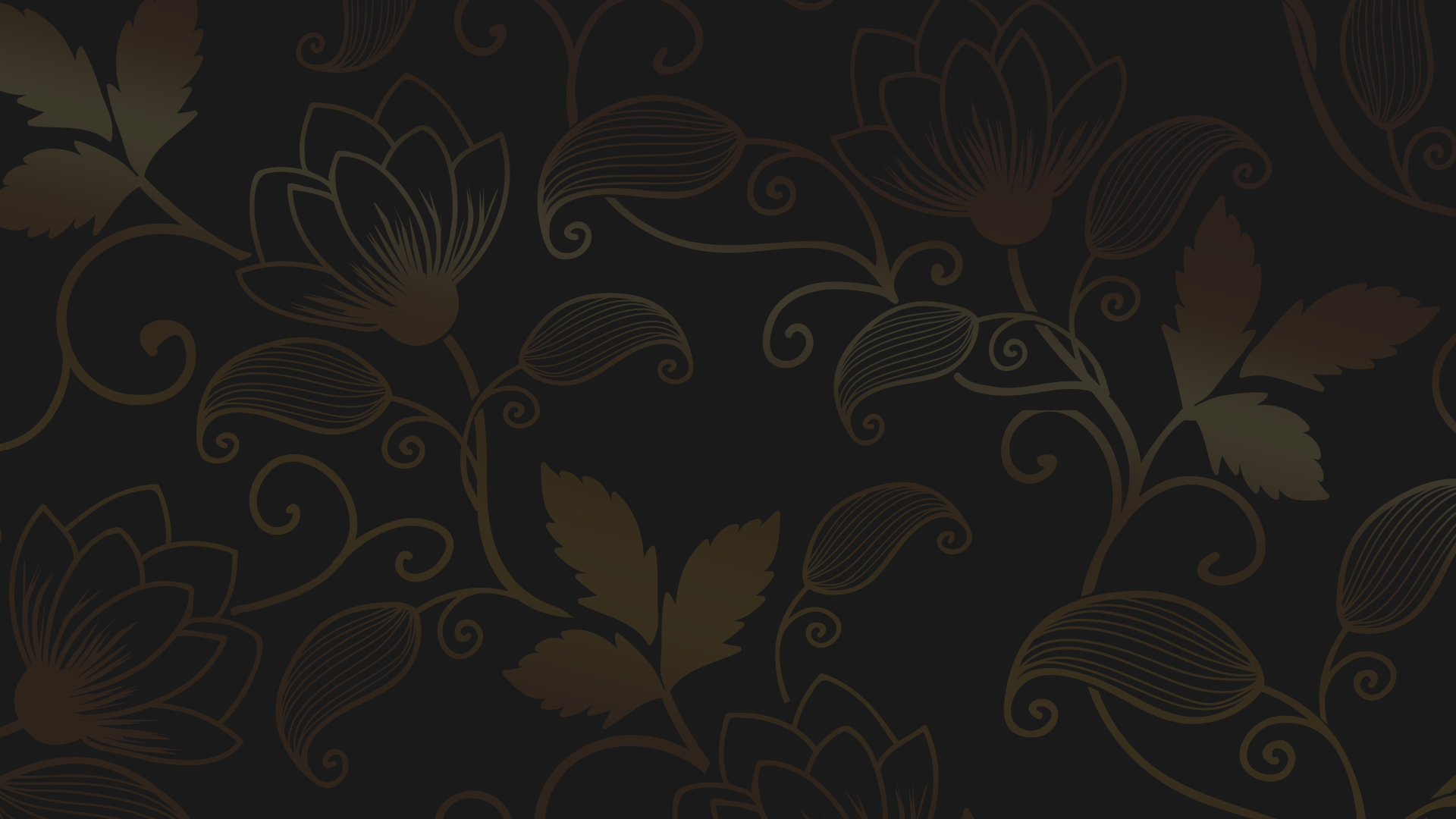 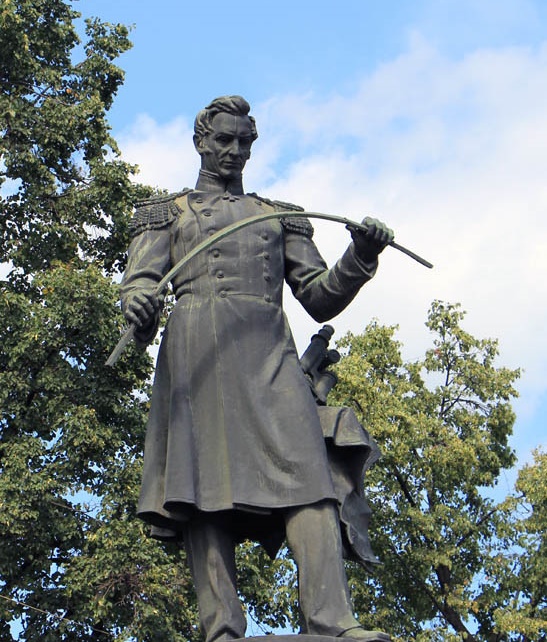 Русский инженер Павел Петрович Аносов изучал способы выплавки стали. 

Он стал первым в России, кто использовал микроскоп для исследования структуры стали.
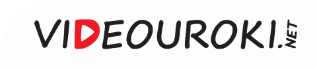 Макет паровоза Черепановых
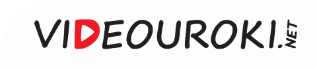 Николай Иванович Пирогов
Николай Иванович Пирогов заложил основы военно-полевой хирургии.
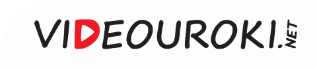 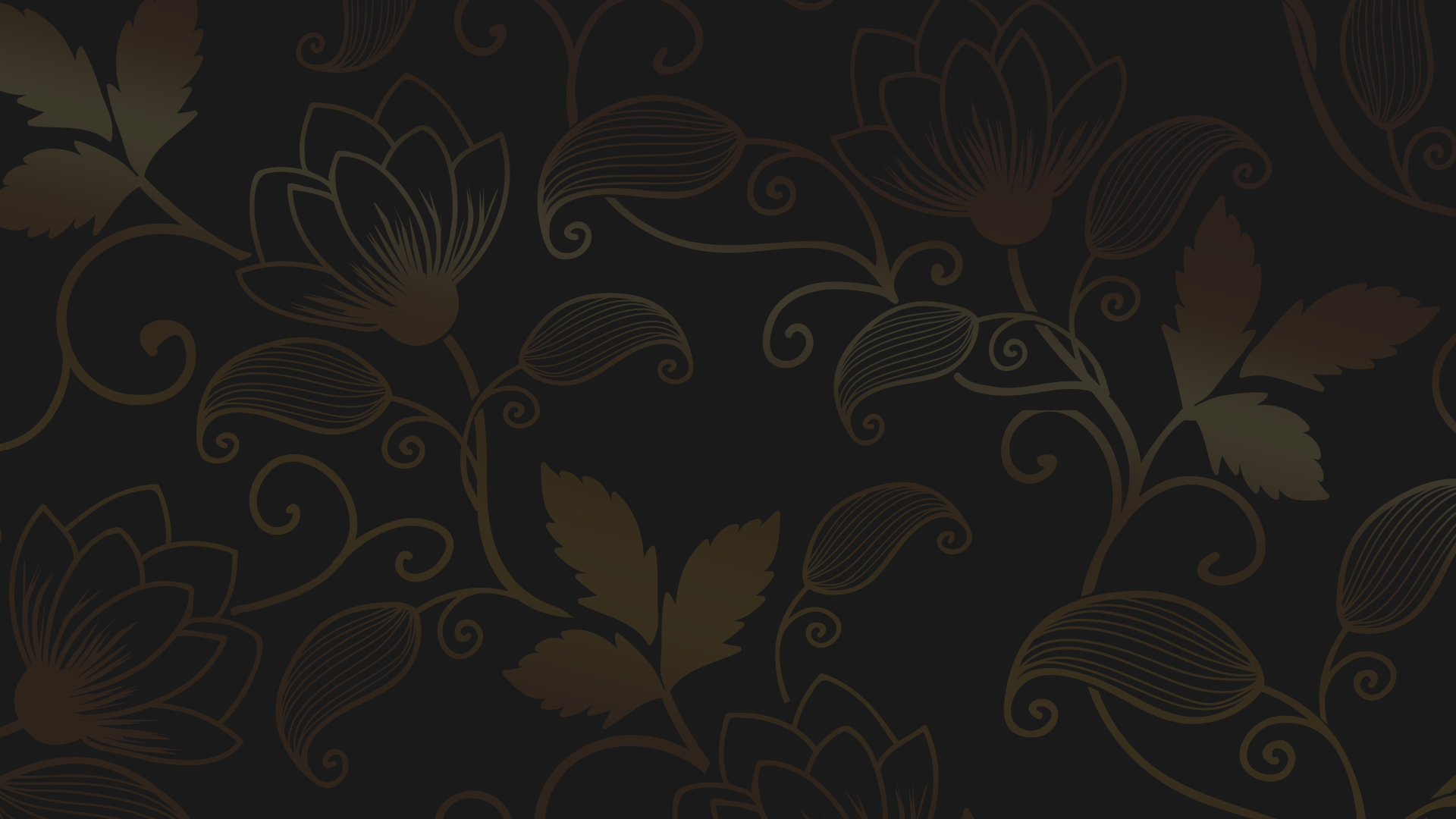 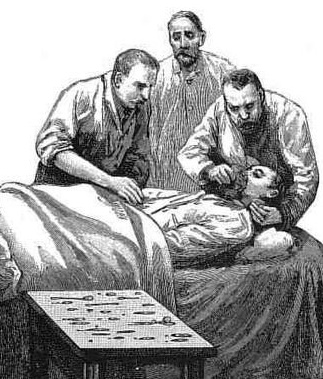 Во время Крымской войны Пирогов стал применять эфирный наркоз при операциях. 

Он использовал гипсовую повязку для лечения переломов.
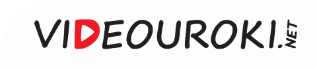 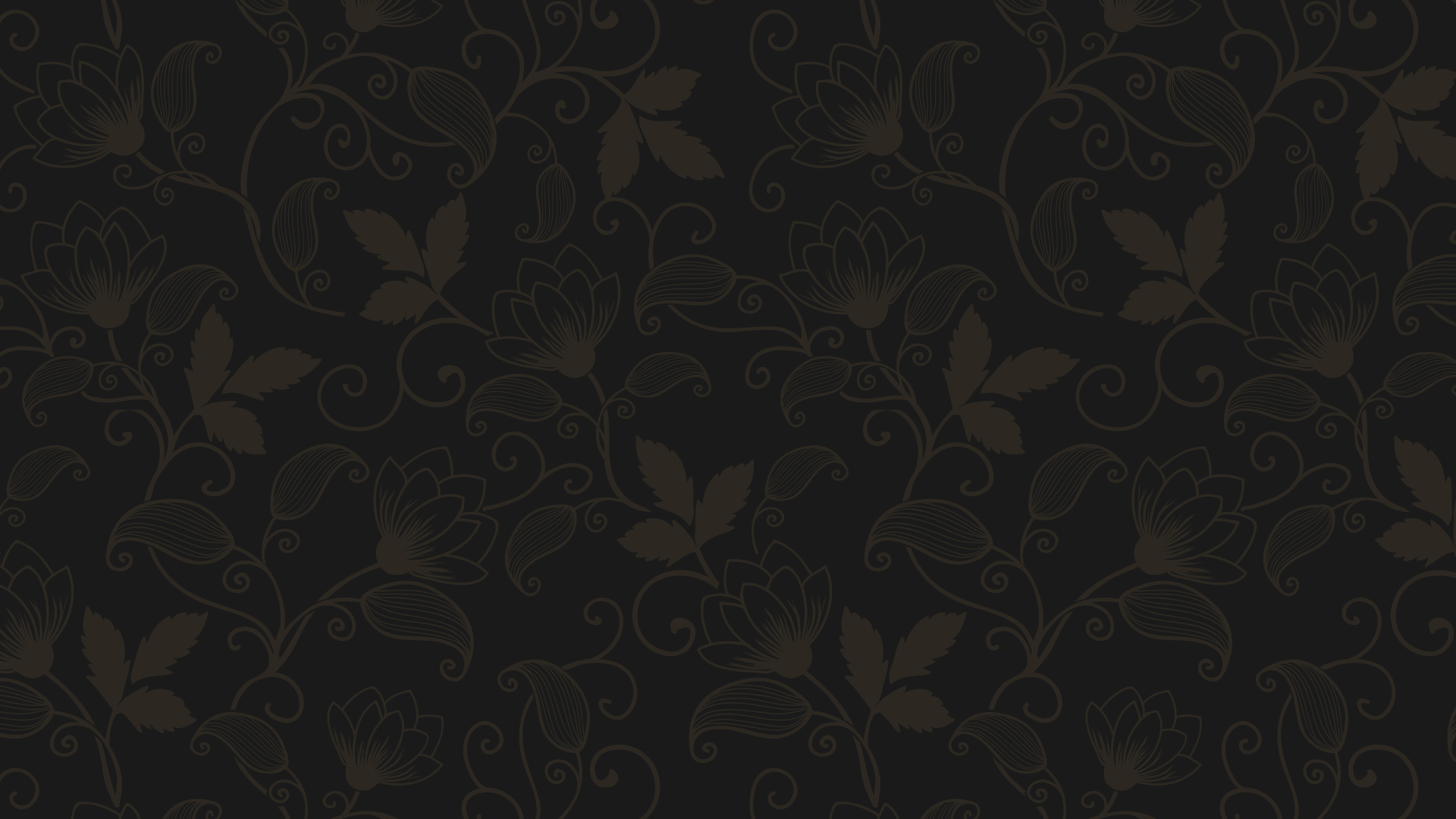 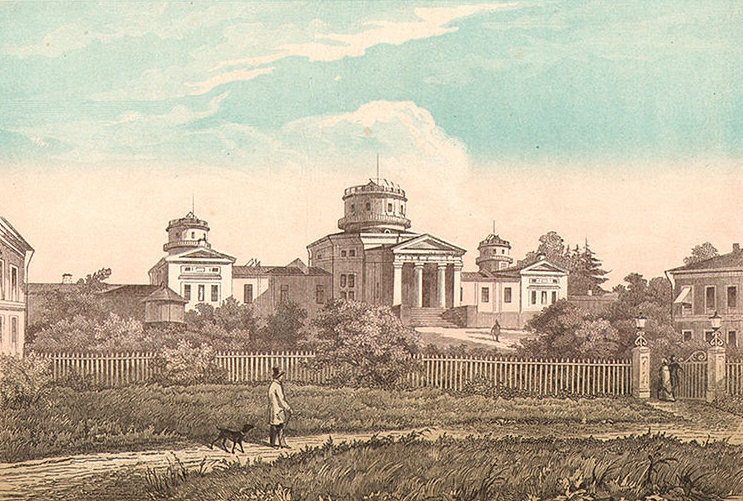 Развитие науки
В 1839 году открылась одна из крупнейших обсерваторий – Пулковская.
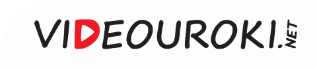 Василий Яковлевич Струве
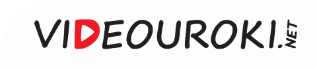 Развитие науки
1
2
3
Крупные предприниматели оказывали материальную поддержку российской науке
За наиболее важные открытия и изобретения Академия наук 
присуждала премии
Правительство также выделяло средства 
на развитие науки
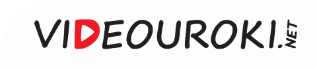 В XIX веке российские корабли вышли в Мировой океан.
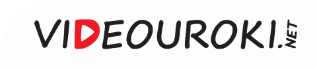 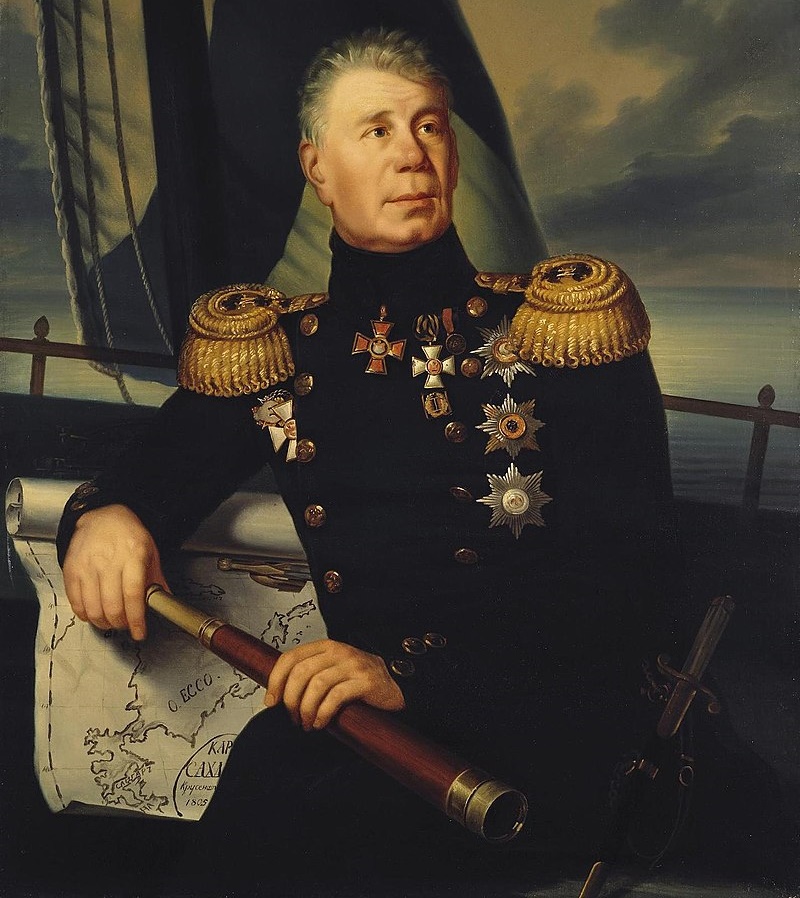 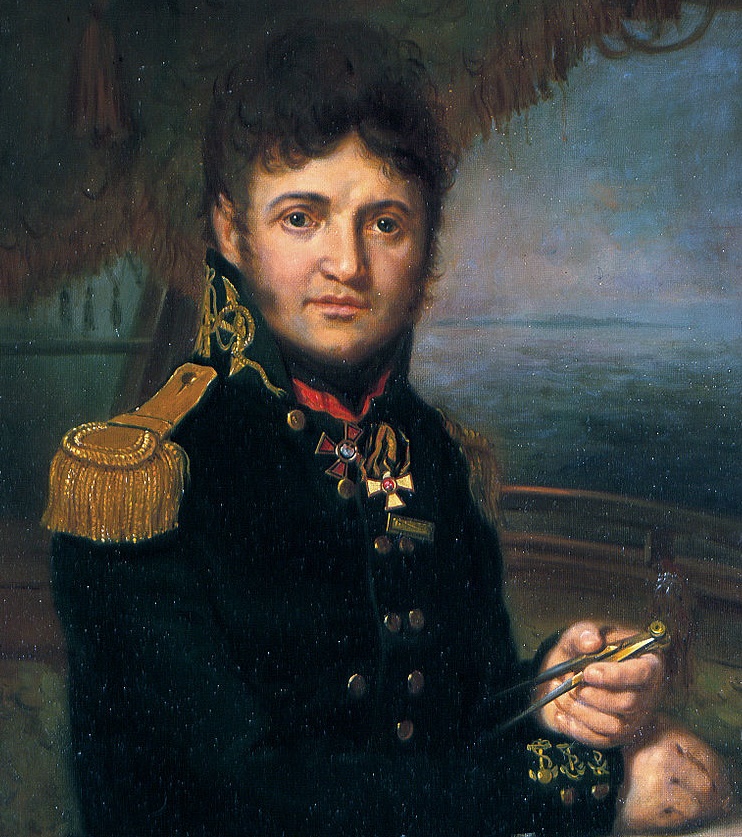 Иван Крузенштерн (слева) и Юрий Лисянский
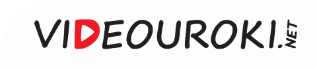 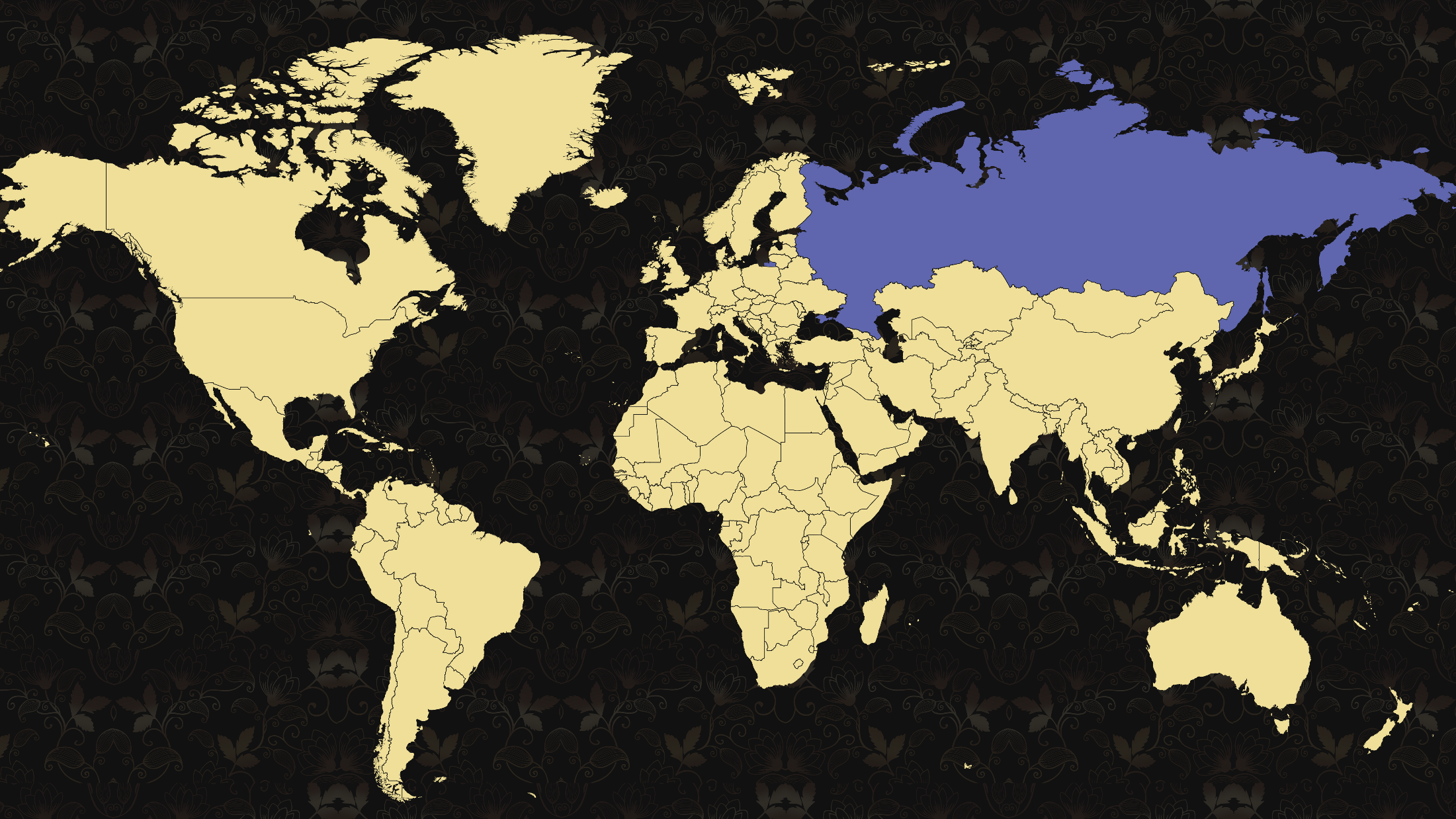 Аляска
Сахалин
Дальний Восток
Алеутские острова
Тихоокеанские острова
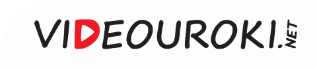 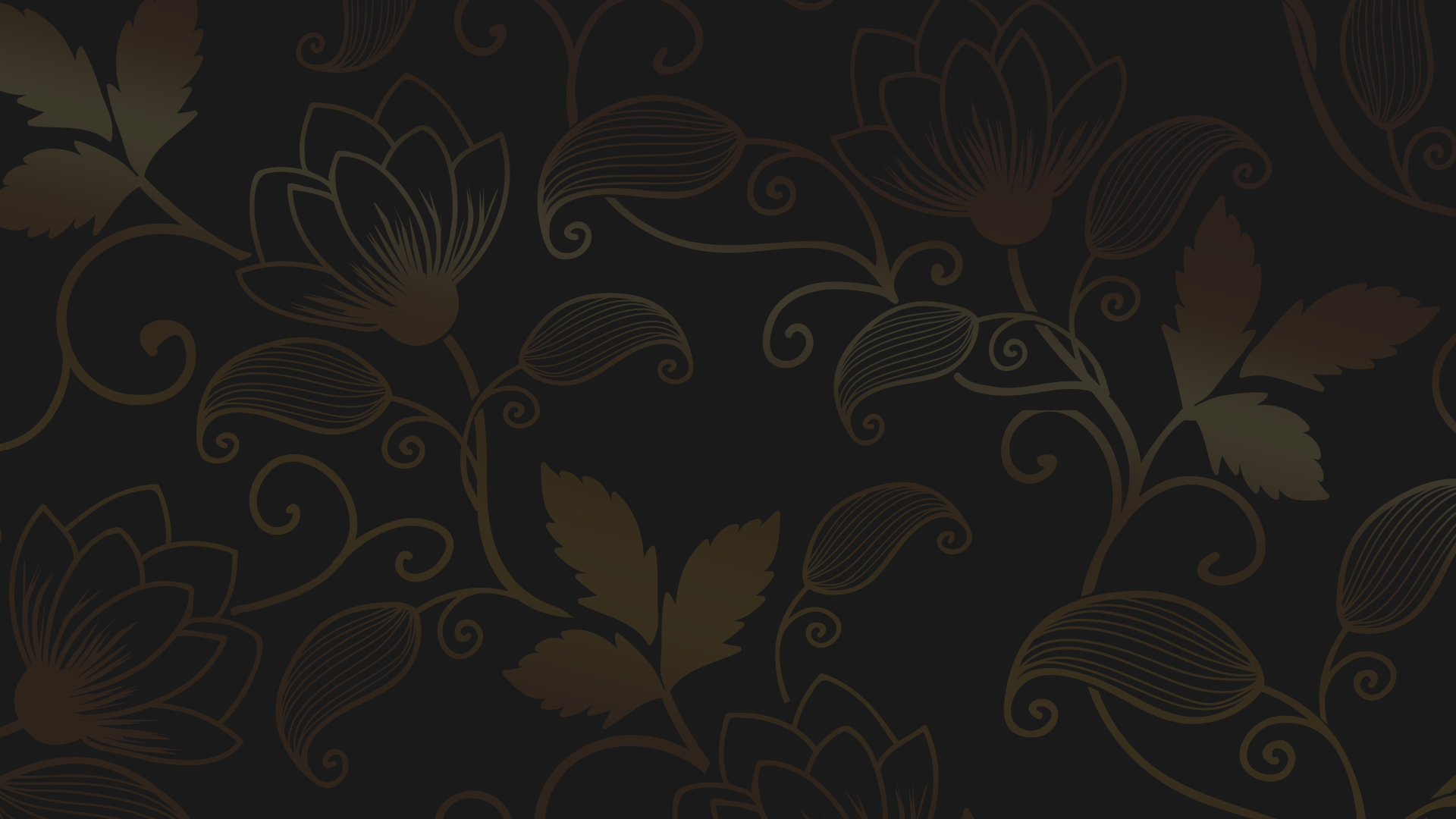 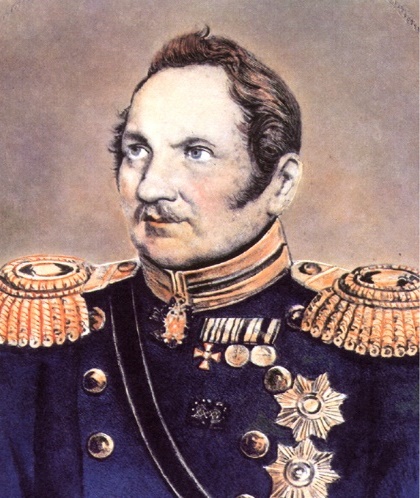 В 1819 году Фаддей Беллинсгаузен возглавил вторую кругосветную экспедицию. 

Одной из его задач было 
«открытие возможной близости Антарктического полюса».
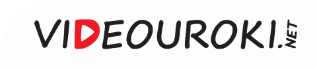 28 января 1820 года считается 
Днём открытия Антарктиды.
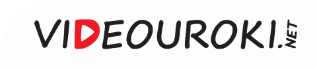 В 1821 году Беллинсгаузен подплыл 
к самому крупному острову Антарктики и назвал его Землёй Александра I.
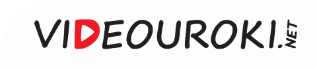 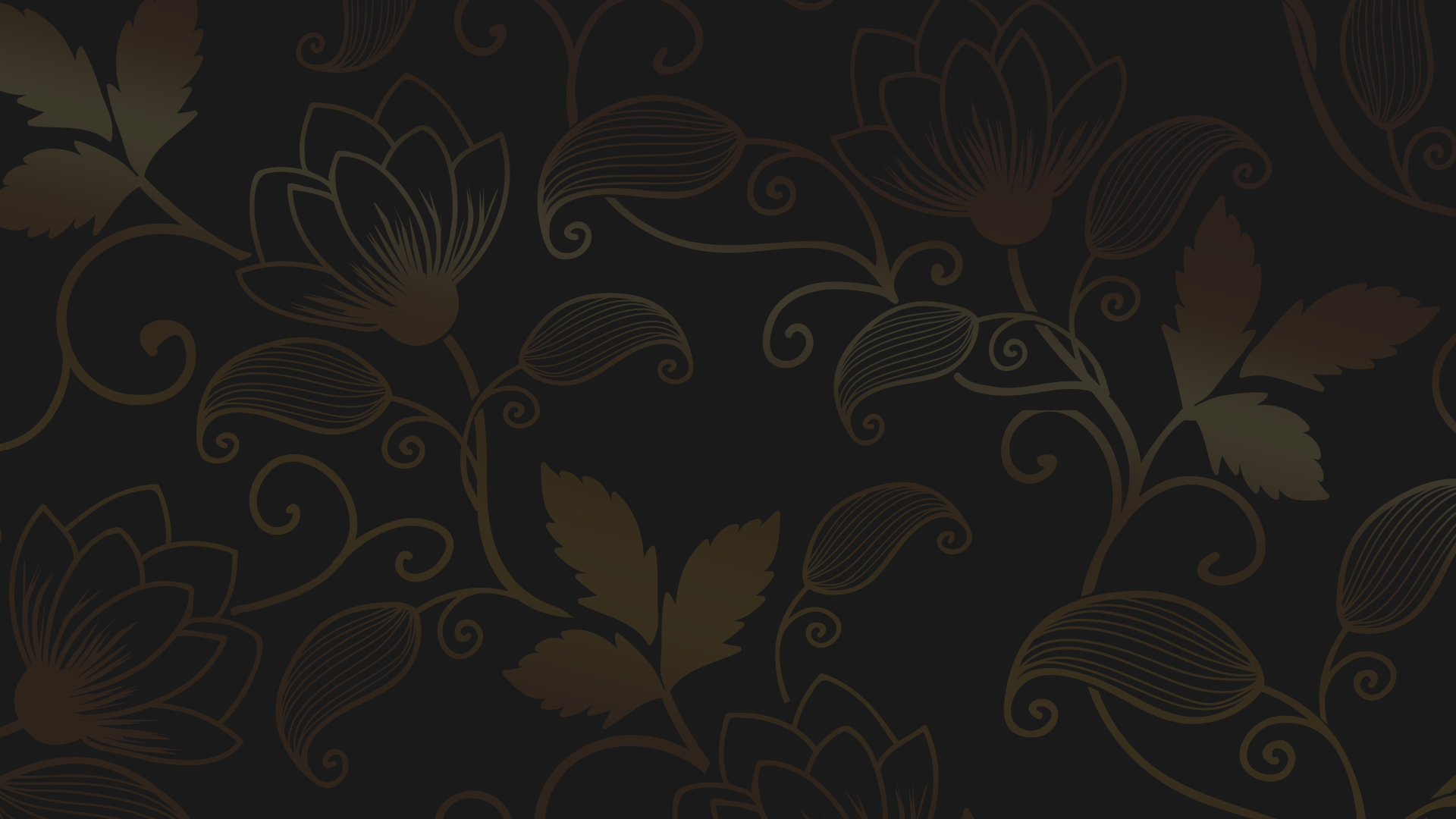 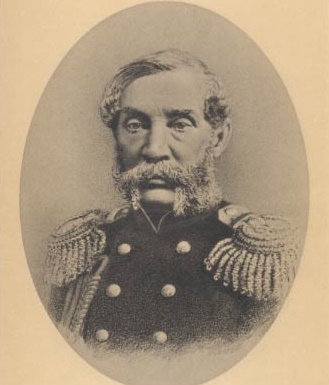 Евфимий Путятин в 1855 году возглавил дипломатическую миссию в Японию. 

Он стал одним из первых русских, кто побывал в этой закрытой стране.
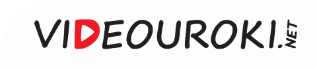 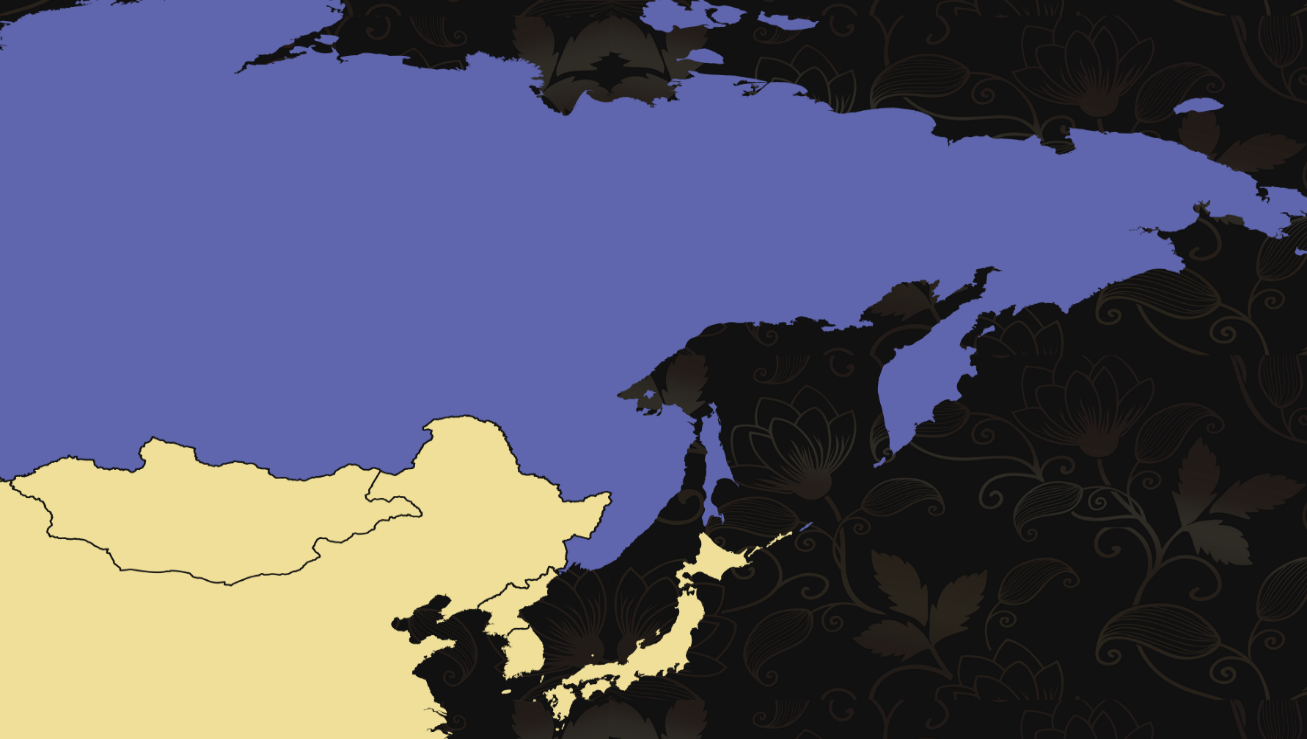 Экспедиция Невельского
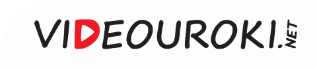 Русские путешественники
Стал первым, кто исследовал устье Амура
Геннадий 
Невельской
Доказал, что Сахалин является островом, а не полуостровом
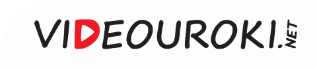 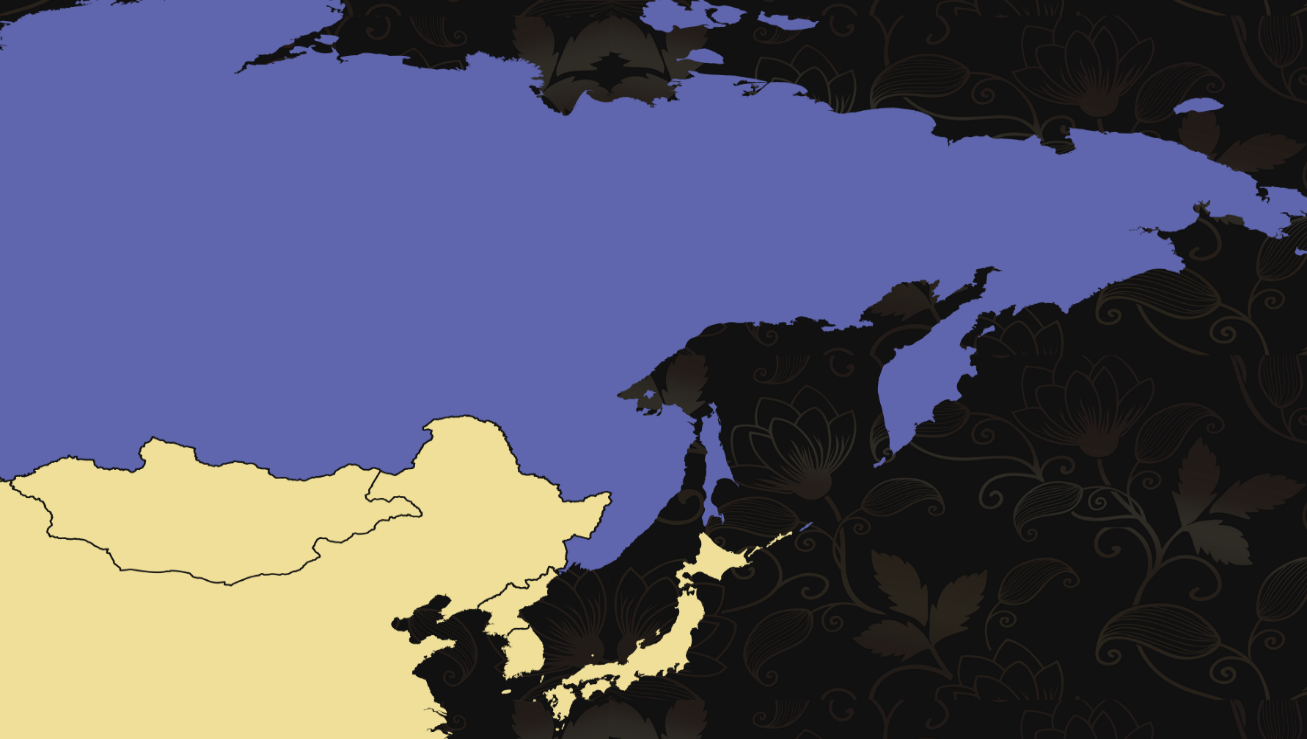 1 августа 1850 года Невельской основал поселение Николаевский пост и объявил Амурский край принадлежащим России.
Николаевск-на-Амуре
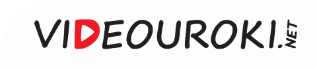 Русские путешественники
1
2
3
В 1845 году было основано Русское географическое общество
Его задачи – сбор, обработка и распространение географических 
и этнографических сведений 
о России
Общество оказывало поддержку учёным 
и организовывало различные исследовательские экспедиции
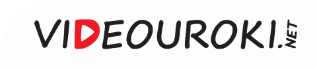 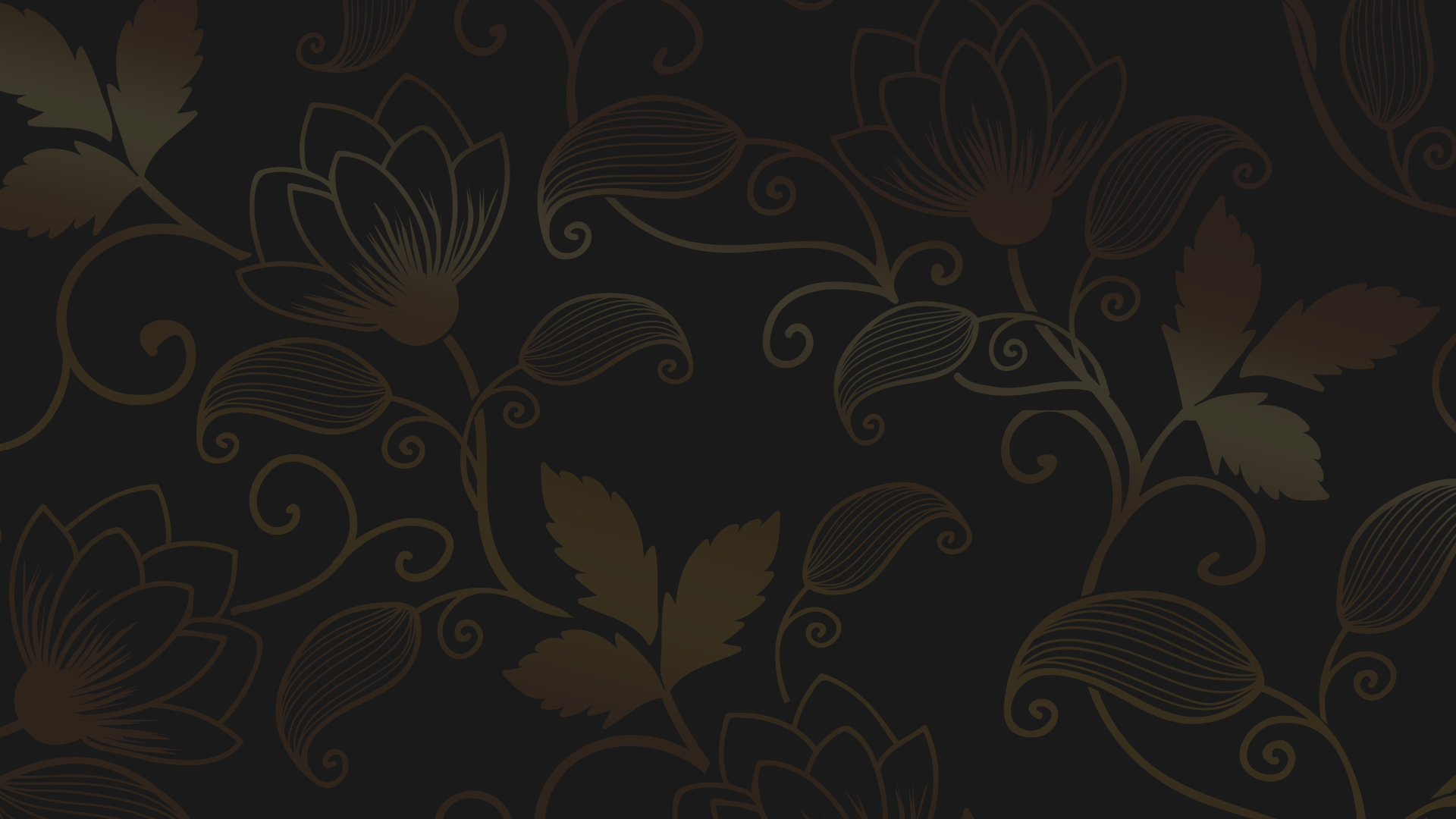 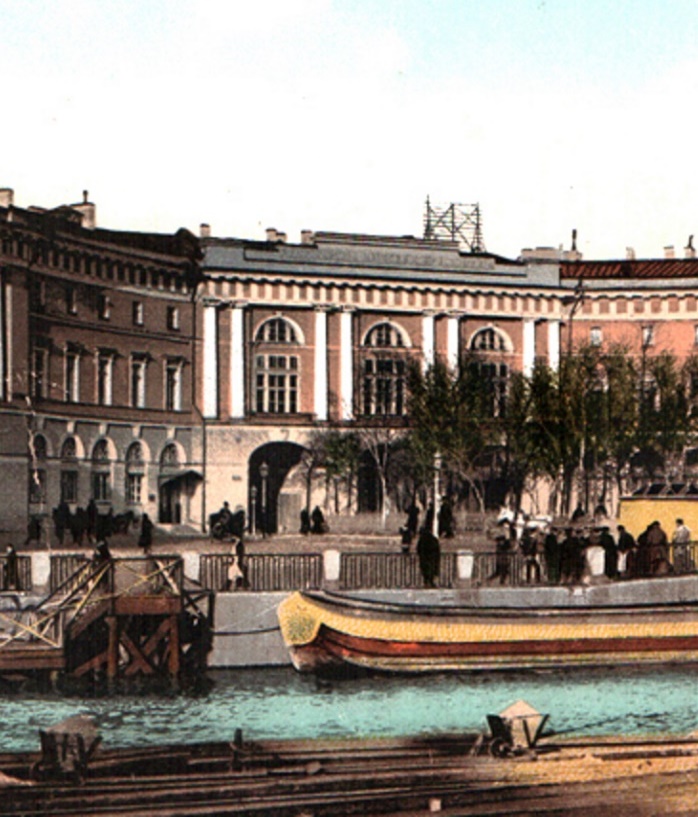 В начале XIX века в России окончательно сложилась система образования. 

Для управления ею создали Министерство народного просвещения.
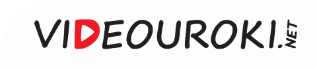 Образование
Гимназии
Губернские города
Уездные училища
Уездные города
Приходские училища
Деревни и сёла
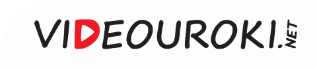 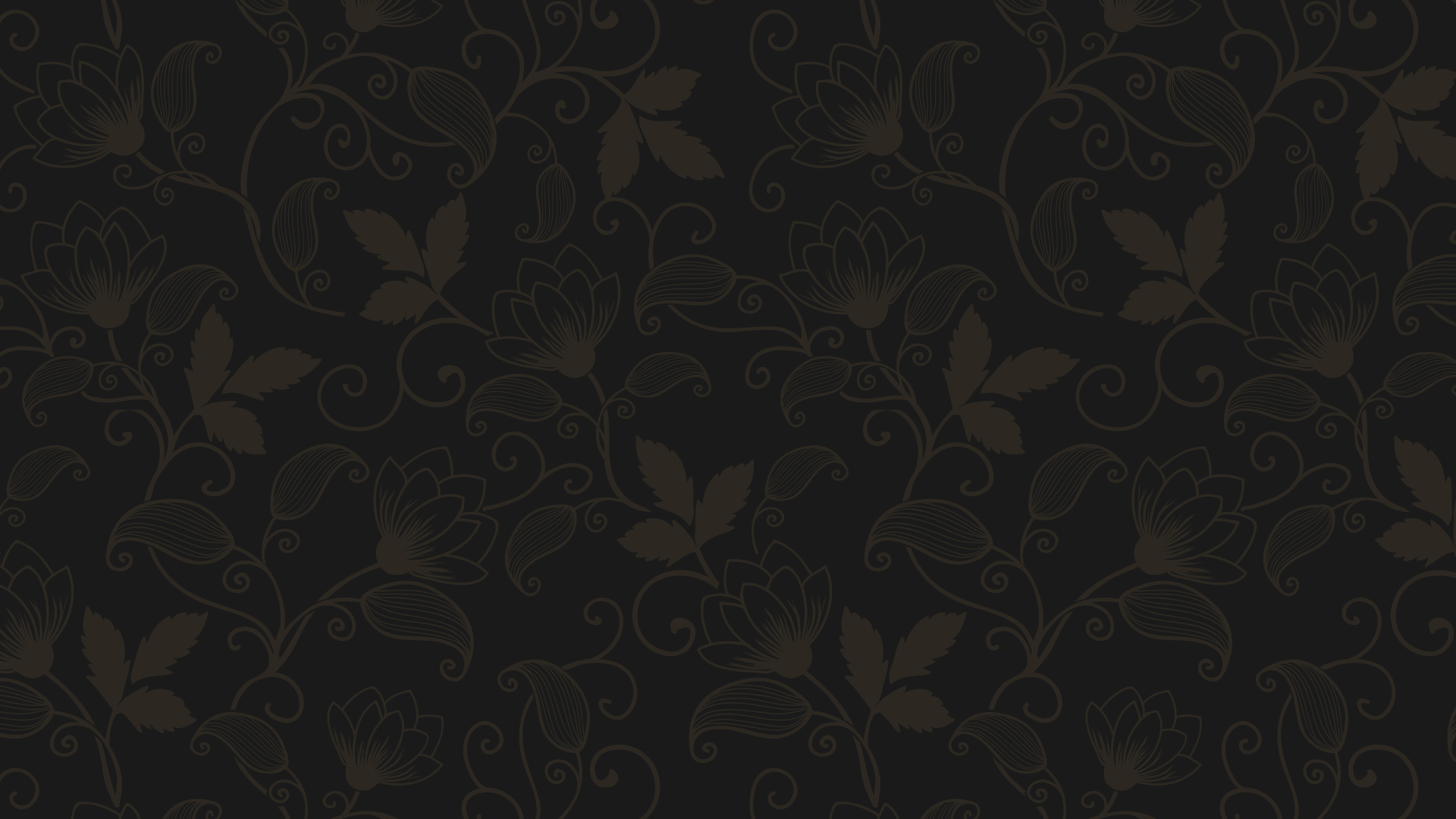 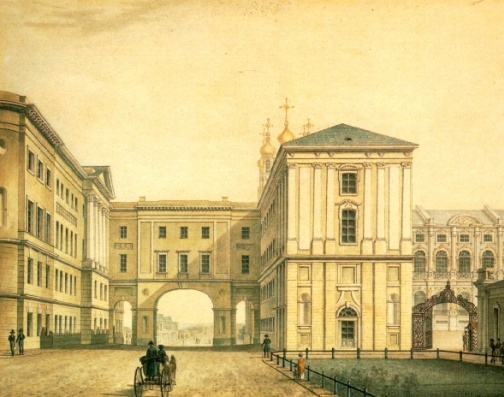 Образование
В 1811 году для дворянских детей открыли Царскосельский лицей. Он стал первым 
в России лицеем.
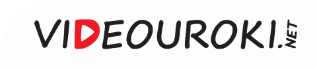 Образование
А. С. Пушкин
Выпускники Царскосельского лицея
П. И. Крузенштерн
М. Е. Салтыков-Щедрин
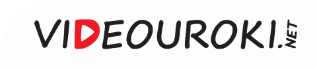 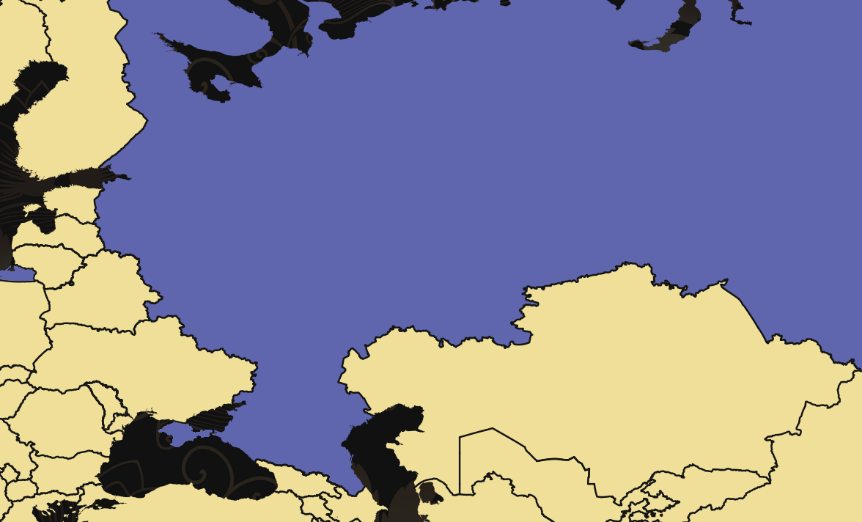 Университеты
Санкт-Петербург
Дерпт
Казань
Вильно
Харьков
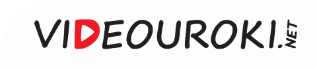 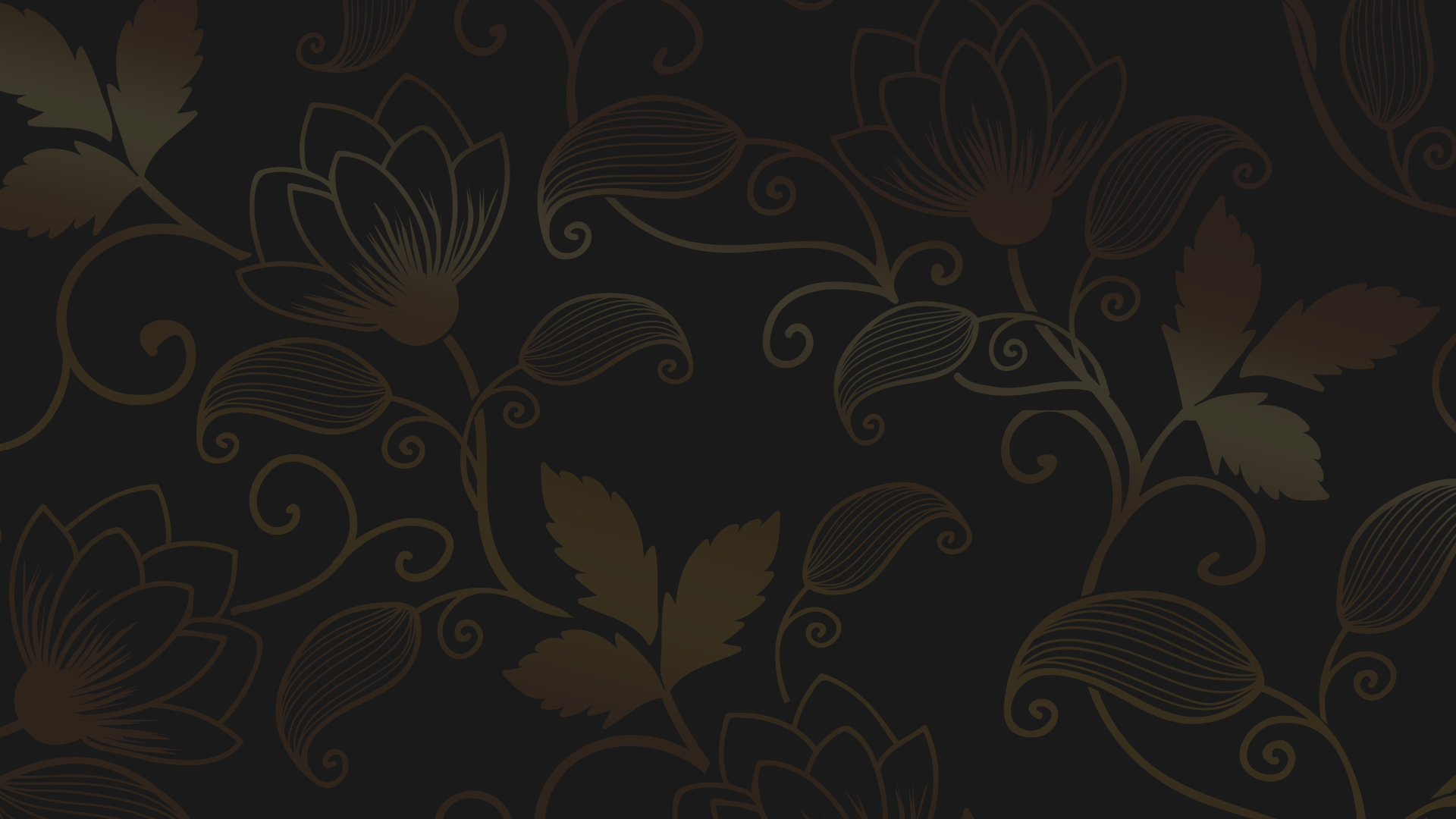 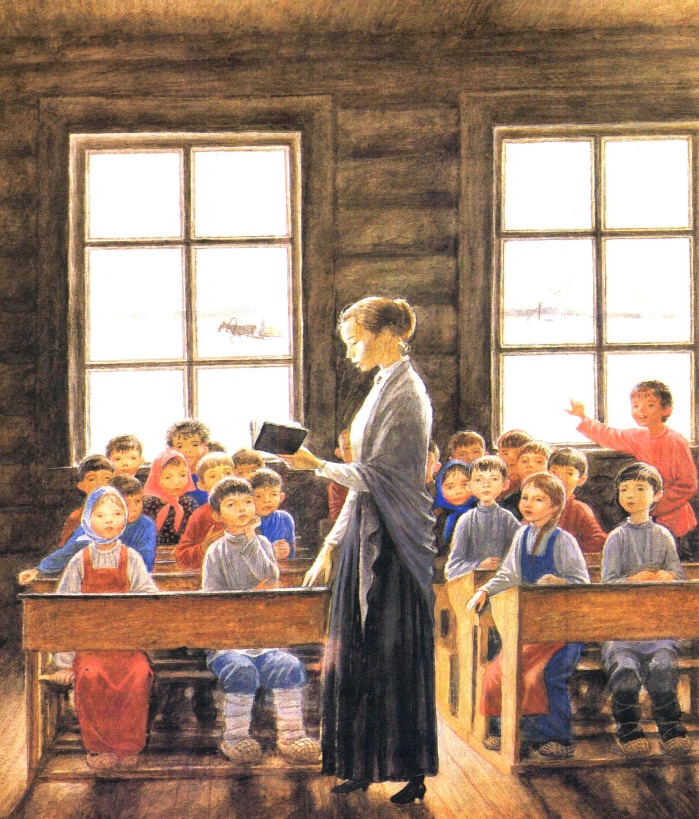 Росла потребность в учителях 
для гимназий и училищ. 

В Москве и Петербурге работали педагогические институты.
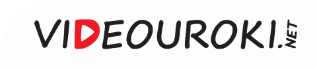 Образование
Больше внимания стало уделяться нравственному воспитанию
В 1820-е – 1850-е годы изменилось отношение правительства 
к образовательной политике
Все образовательные учреждения стали сословно-обособленными
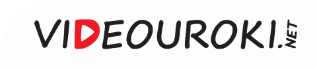 Образование
Дети крестьян
Приходские училища
Дети купцов, мещан и ремесленников
Уездные училища
Дети дворян, чиновников и купцов первой гильдии
Гимназии
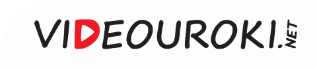 В 1833 году открыли университет 
в Киеве.
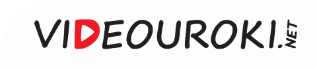 Образование
Петербургский практический технологический институт
Были созданы технические образовательные учреждения
Московское ремесленное училище
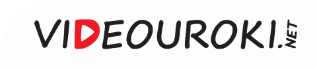 Издательское дело
Росли тиражи 
литературы
Широко известно было издательство Смирдина
Здесь выпустили более 
70 сочинений русских авторов
Книги издательства 
были недорогими
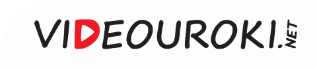 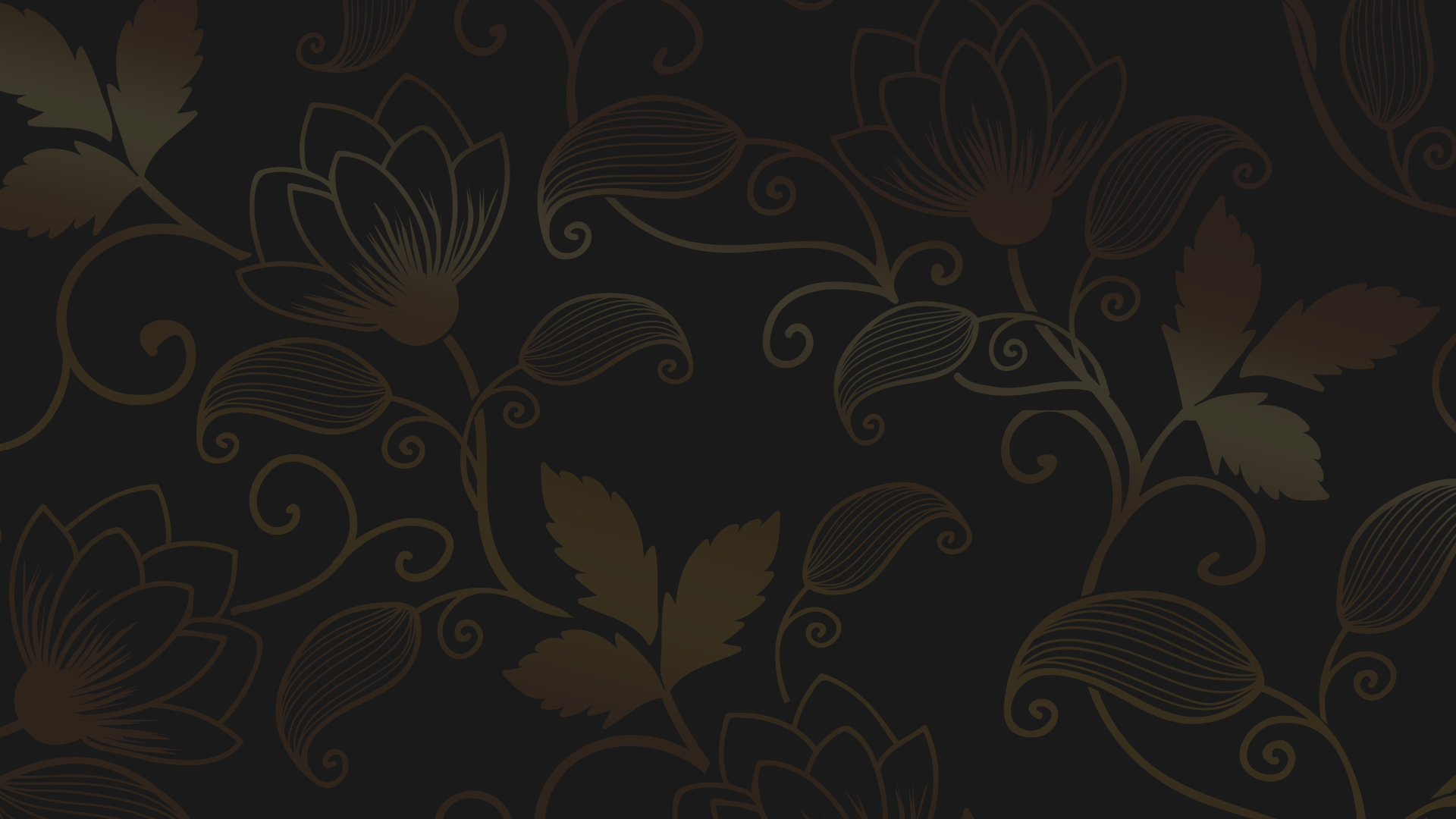 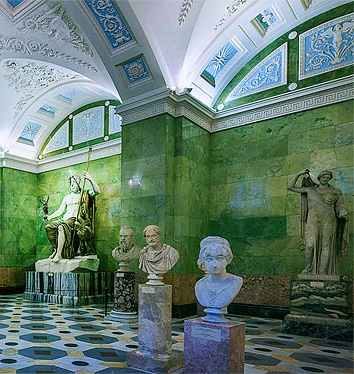 В губернских и уездных городах создавались библиотеки. 

В 1852 году был открыт Эрмитаж.
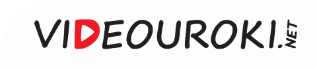 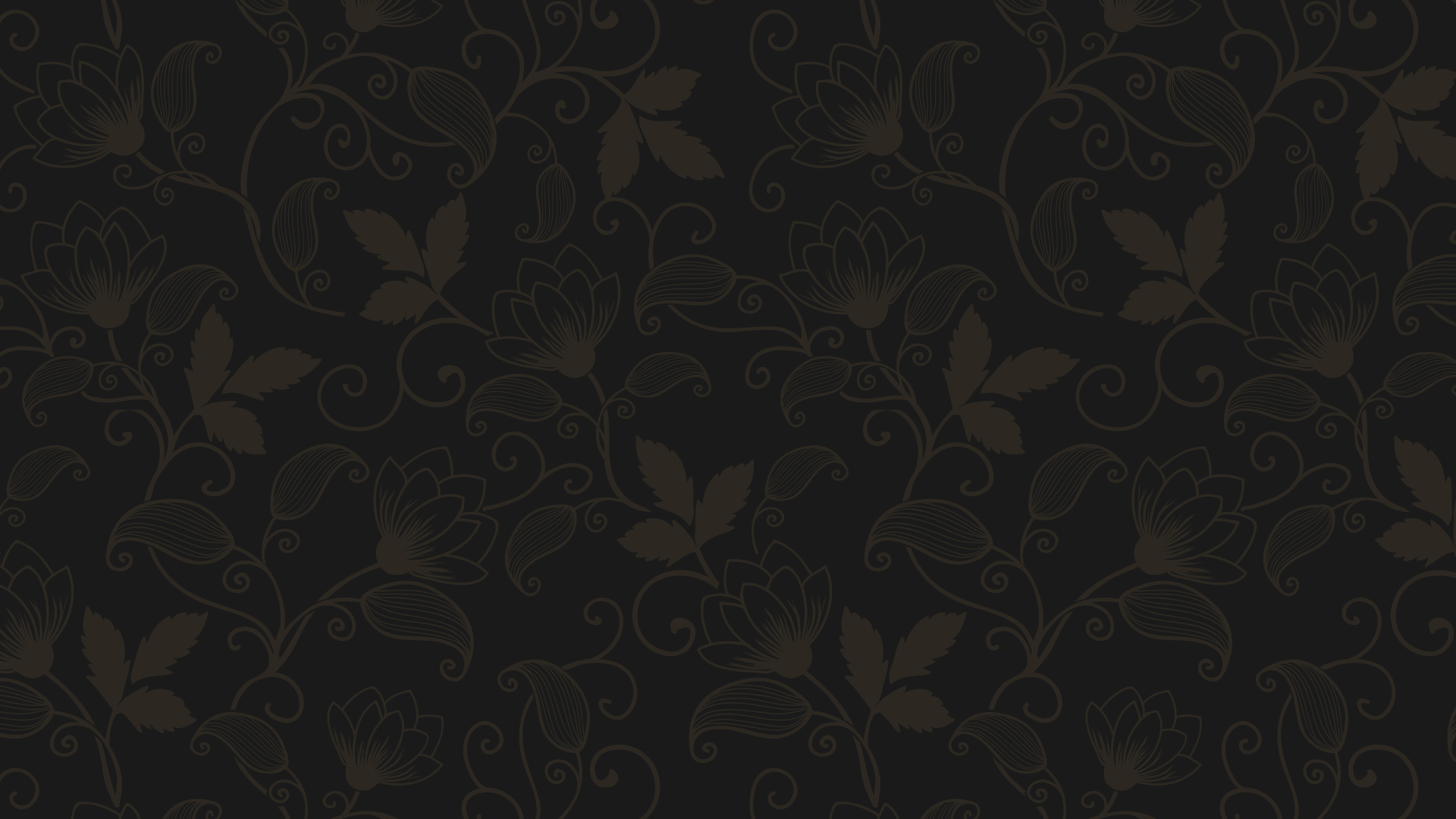 Культурное пространство империи 
в первой половине XIX века.
Наука и образование
На развитие русской культуры большое влияние оказали Отечественная война 1812 года и Заграничные походы русской армии.
1
Промышленный переворот был тесно связан с развитием науки и техники.
2
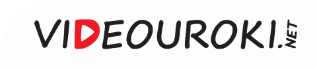 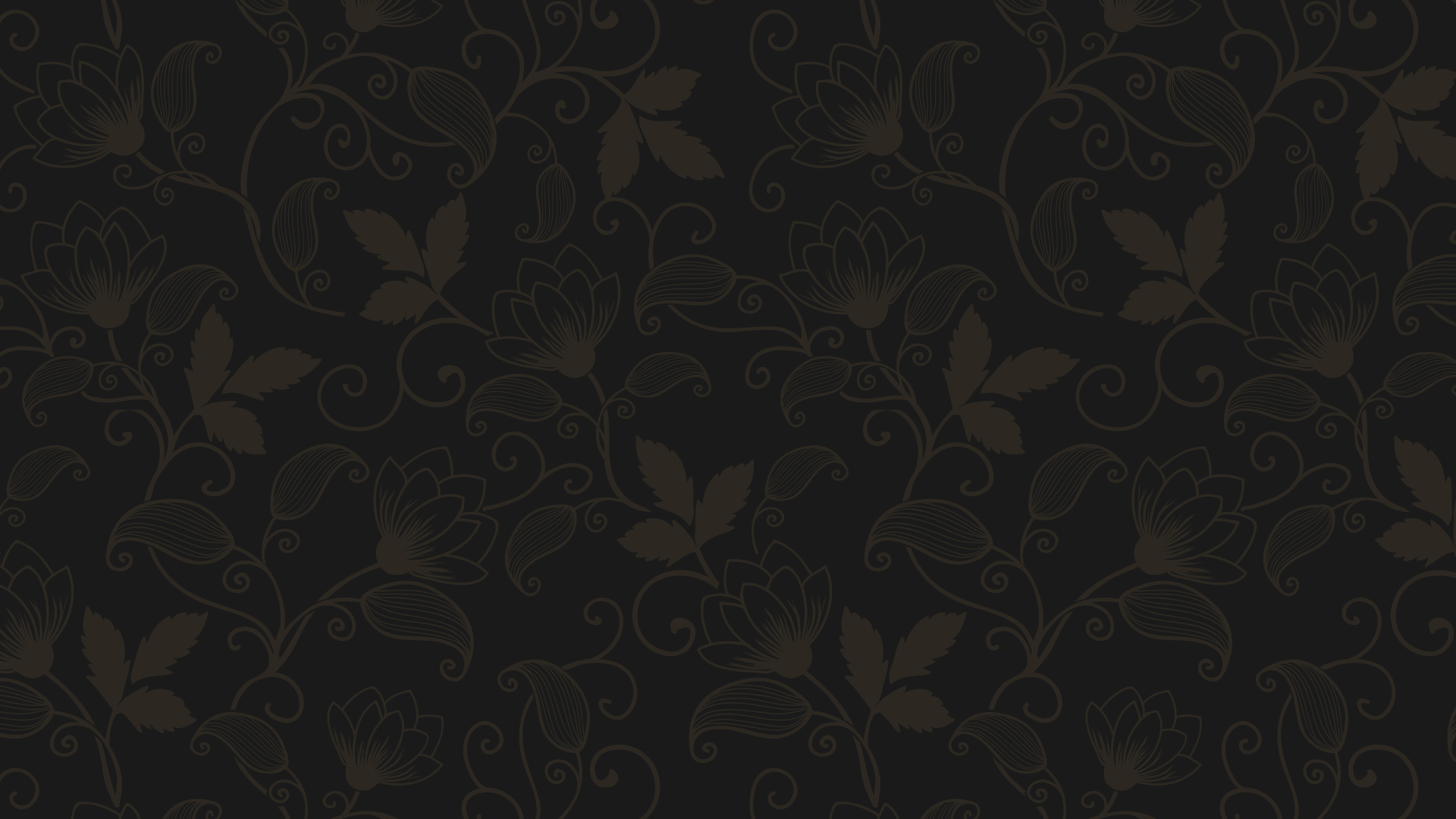 Культурное пространство империи 
в первой половине XIX века.
Наука и образование
Были совершены первые кругосветные экспедиции.
3
В России открывались гимназии, уездные и приходские училища, университеты.
4
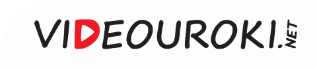